Service Bulletin
Bulletin Number:
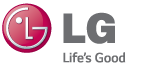 General information
%LF550V-ZA, %LF620U-ZB, %LF510B-ZB, %LF510V-ZA
%LF510U-ZB, %LF5100-ZA
%LF5600-ZA, %LF5610-ZF, %LF561V-ZF, %LF570V-ZA
%LF560V-ZB, %LF562V-ZC, %LF563V-ZF, %LF564V-ZH
%LF620V-ZB, %LF560U-ZA, %LF560U-ZB, %LF562U-ZC
%LF564U-ZH, %LF563U-ZF, %LF5400-ZB, %LF540V-ZB
%LF560V-ZA, %LF560V-ZF, %LF550U-ZA, %LF551C-ZA
* 2) Problem / Cause 
     - It is performed 8times to Nand read retry. So, It was modified to operate normally.
Technical information
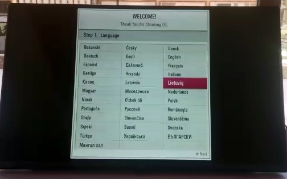 [Symptoms ]
1/2
S/W Download Guide
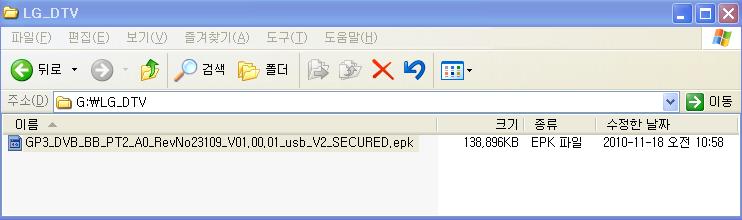 S/W Download Guide
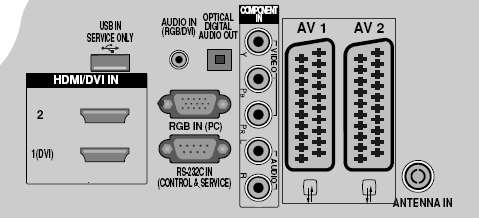 USB port
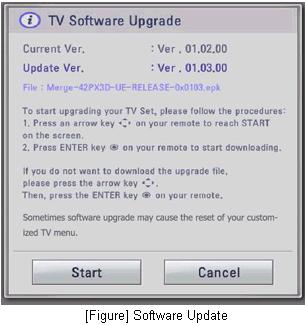 S/W Download Guide
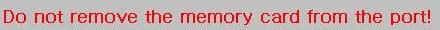 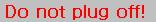 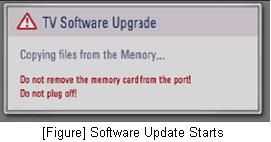 S/W Download Guide
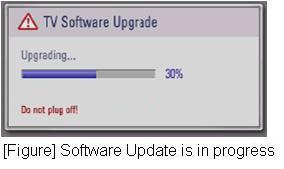 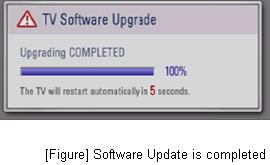 S/W Download Guide
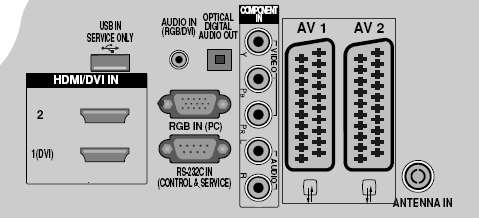 USB port
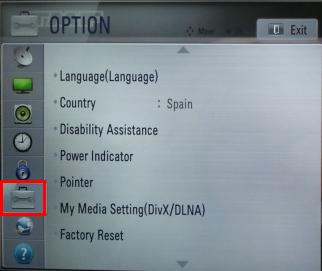 Move the focus to the OPTION.
Press “FAV” key 7 times.
S/W Download Guide
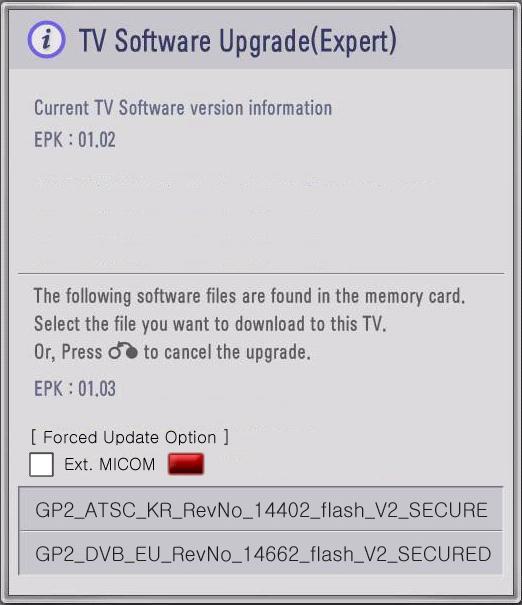 [Forced Update Option]
 Pressing red color key will update External MICOM
 regardless of version.